Data Protection Impact Assessments – a practical Tool For RRI
Fraunhofer-Institut für System- und Innovationsforschung ISI
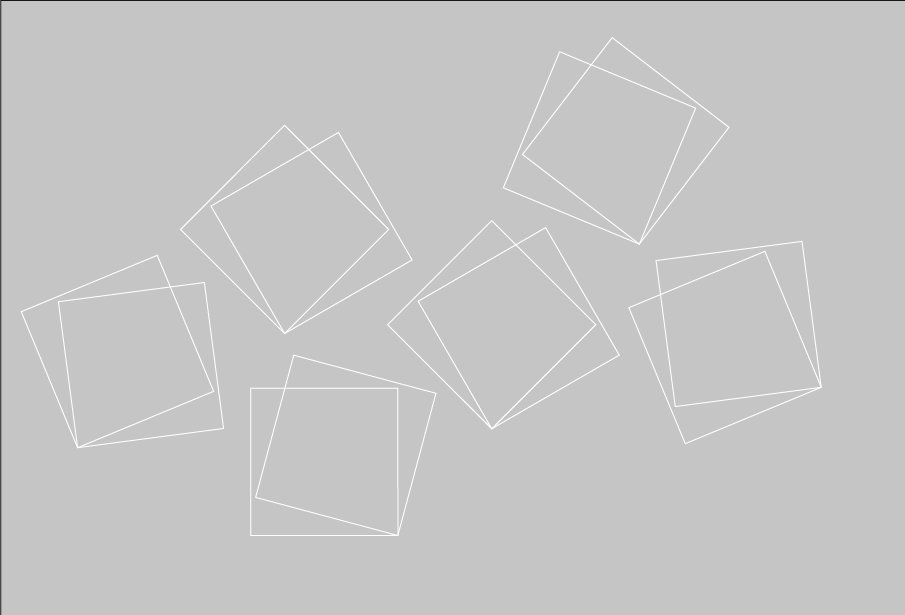 Nicholas Martin, Stephanie Daimer and Michael Friedewald Fraunhofer ISI
EU-SPRI 2018
presentation outline
Motivation
Data Protection Impact Assessments under the GDPR
Connecting DPIAs and RRI
Tensions: DPIAs as a Tool between Law, Ethics, and Practicality
Practical Implementation: Existing Knowledge and new Project
Outlook / Feedback: DPIAs, RRI, CSR, and Theories of Regulation
motivation
DPIAs likely to become a common tool for innovation governance in the data economy
Interest in practical tools and experiences of conducting RRI in the private sector
Similar concerns but limited exchange to date between Data Protection and RRI scholarship, despite sporadic references (Schomberg 2011, Wright et al. 2011, Stahl 2013)
DPIA under the Eu general data protection regulation (gdpr)
GDPR: new EU regulation governing most processing of personal data
DPIAs mandatory for any data processing “likely” to result in a “high risk” to the “rights and freedoms” of the data subjects (Art. 35)
“High Risk” to “Rights and Freedoms”
Physical, material or non-material damages – “any other significant economic or social damage”; e.g. discrimination, financial loss...
When is a high risk to be expected?
Profiling & automated decisions, sensitive data, video surveillance
Art.-29 WP: “large-scale” processing, matching/combining, vulnerable data subjects, innovative technologies, prevention of exercise of rights
National “black lists”
“Data Controller” ultimately responsible for deciding whether DPIA necessary!
DPIA AND RRI
Components of a DPIA 
(Art. 35 GDPR, Friedewald et al. 2017)
Dimensions of RRI 
(Stilgoe et al. 2013)
Reflexivity, “holding up a mirror to one’s own activities”
Systematic Description of the Processing
Assessment of Necessity & Proportionality given Purpose & Risks -- from Data Subj. Perspective!
Anticipation of possible consequences: “what-if questions” focused on “complexity & uncertainty”
Risk Assessment: broad scenario-based deliberation incl. nature, scope, context, purpose of processing & possible attackers. “Likelihood”, not math. probability / prediction
Consultation, “where appropriate”. Hardest in practice. Minimum: involve marketing, sales, UX, ...
Inclusion of wider public, not just “stakeholders”
Responsiveness to changed understandings and evolving circumstances
Risk Mitigation and Continuous Monitoring throughout the life-cycle of the processing operation; follow-up DPIA if necessary
TENSIONS: A TOOL BETWEEN LAW, ETHICS, and practicality
Performing DPIAs is a legal requirement, a matter of compliance ... But:
Key terms (“risk”, “mitigation”, “large-scale”) highly abstract & “qualitative” – very unusual
Data controllers responsible for all key decisions and evaluations
Data Protection Authorities argue that „objective“ risk assessments are possible (e.g. Bieker 2018) and frame compliance with data-protection law as sharply distinct from “ethics”...
... But all DPIA methodologies ultimately resort to some form of highly qualitative, “rule-of-thumb”-measurement
Rhetoric of non-negotiability of rights vs. de-facto role of econ. considerations
Weak Accountability despite fines up to €10 Mio.
“Qualitative” nature of DPIAs & info. asymmetries permit gaming
Enforcement capabilities of DPAs limited and systematically biased away from many forms of high-risk processing
PRACTICAL IMPLEMENTATION
Little research to date, entirely limited to Privacy Impact Assessments (Essays in Wright & de Hert 2012, Wright et al. 2014)
Mainly emphasise roles
Leadership
Integration of (D)PIAs into risk and project-management processes
Timing of (D)PIAs in project/product life-cycle
Research Project: „A DPIA Tool for Practical Use in Companies and Public Administration“ (www.dsfa.eu)
12 case studies of DPIAs in 12 companies and public administrations
Cases currently being recruited/selected
Aim for mix of large/small, basic/advanced data processing, different locations in the data-economy value chain
Outlook / Feedback
Further theorising the linkage between DPIAs and RRI
Distinction between DPIAs and conventional CSR tools and practices (codes, standards, etc.)
Role of critical reflexivity as differentiator?
Linkage to theories of regulation
Anything and everything else...
Cited Literature
Article 29 Working Party 2017. "Guidelines on Data Protection Impact Assessment (DPIA) and determining whether processing is “likely to result in a high risk” for the purposes of Regulation 2016/679"
Bieker, Felix 2018. “Die Risikoanalyse nach dem neuen EU-Datenschutzrecht und dem Standard-Datenschutzmodell” In: Datenschutz und Datensicherheit 42: 1
von Schomberg, Rene 2011. "Introduction". In: von Schomberg (ed.). Towards Responsible Research and Innovation in the Information and Communication Technologies and Security Technologies Fields. A Report from the European Commission Services. 
Stahl, Bernd Carsten. 2013. "Responsible Research and Innovation: The Role of Privacy in an Emerging Framework." Science and Public Policy 40 (6):708-716
Wright, David, Raphael Gellert, Serge Gutwirth and Michael Friedewald 2011. "Precaution and Privacy Impact Assessment as Modes Towards Risk Governance", In: von Schomberg 2011
Wright, David and Paul De Hert 2012. Privacy Impact Assessments, Cham, Heidelberg, New York, Dordrecht, London: Springer.
Wright, David, Kush Wadhwa, Monica Lagazio, Charles Raab and Eric Charikane 2014. “Integrating privacy impact assessment in risk management”. In: International Data Privacy Law 4: 2